Isomorphisms of Groups
Key Words
Fluency: Recall the definition of isomorphisms of graphs
Isomorphism
Structure
Inverse
Identity
Reasoning: Compare Cayley tables
Problem Solving: Construct a systematic approach for comparing Cayley tables with more than 4 elements
Knowledge CheckFluency
What does it mean for graphs to be isomorphic?
They may appear different, but they have the same structure
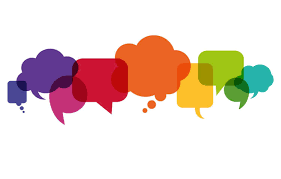 IsomorphismsFluency
Abelian = Associative and Commutative
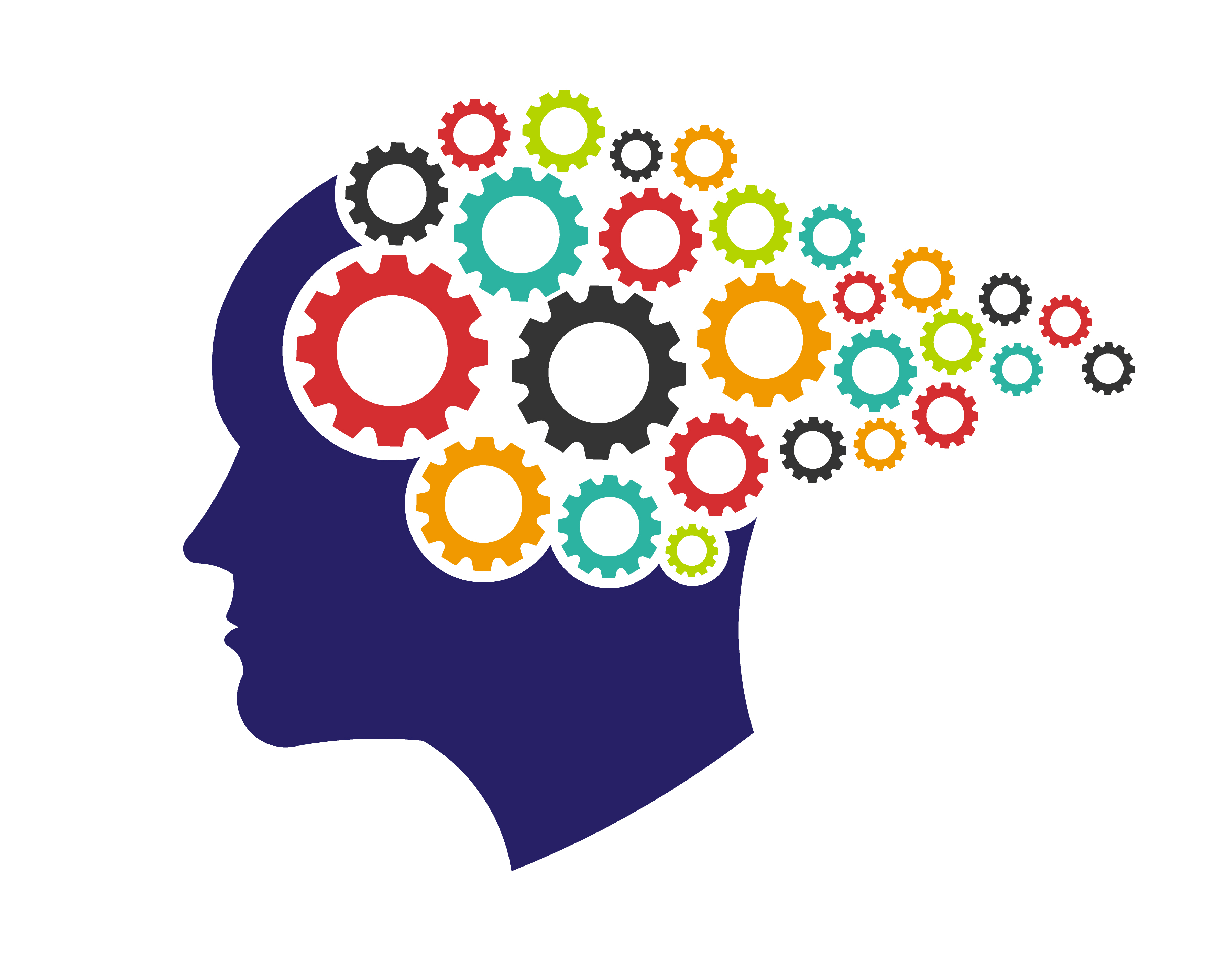 ExpectationRecall and Recognise
It is easy to reorder groups of order 4 or less to compare them.
With groups of order 4, they are either isomorphic to a cyclic group or the Klein 4 group.
The Klein 4 group is where every element is its self inverse. If you use the binary operation with two non identity elements, it produces the third non identity element.
ExampleFluency
ExampleFluency
H
G
Identity for H is 1
Elements 1 and -1 are self inverse
Identity for G is p
Elements p and q are self inverse
1 corresponds to p and -1 corresponds to q
If we reorder the Cayley table for H it makes them easier to compare
ExampleFluency
H
G
You can now easily see that i corresponds to r and –i corresponds to s
The groups are isomorphic.
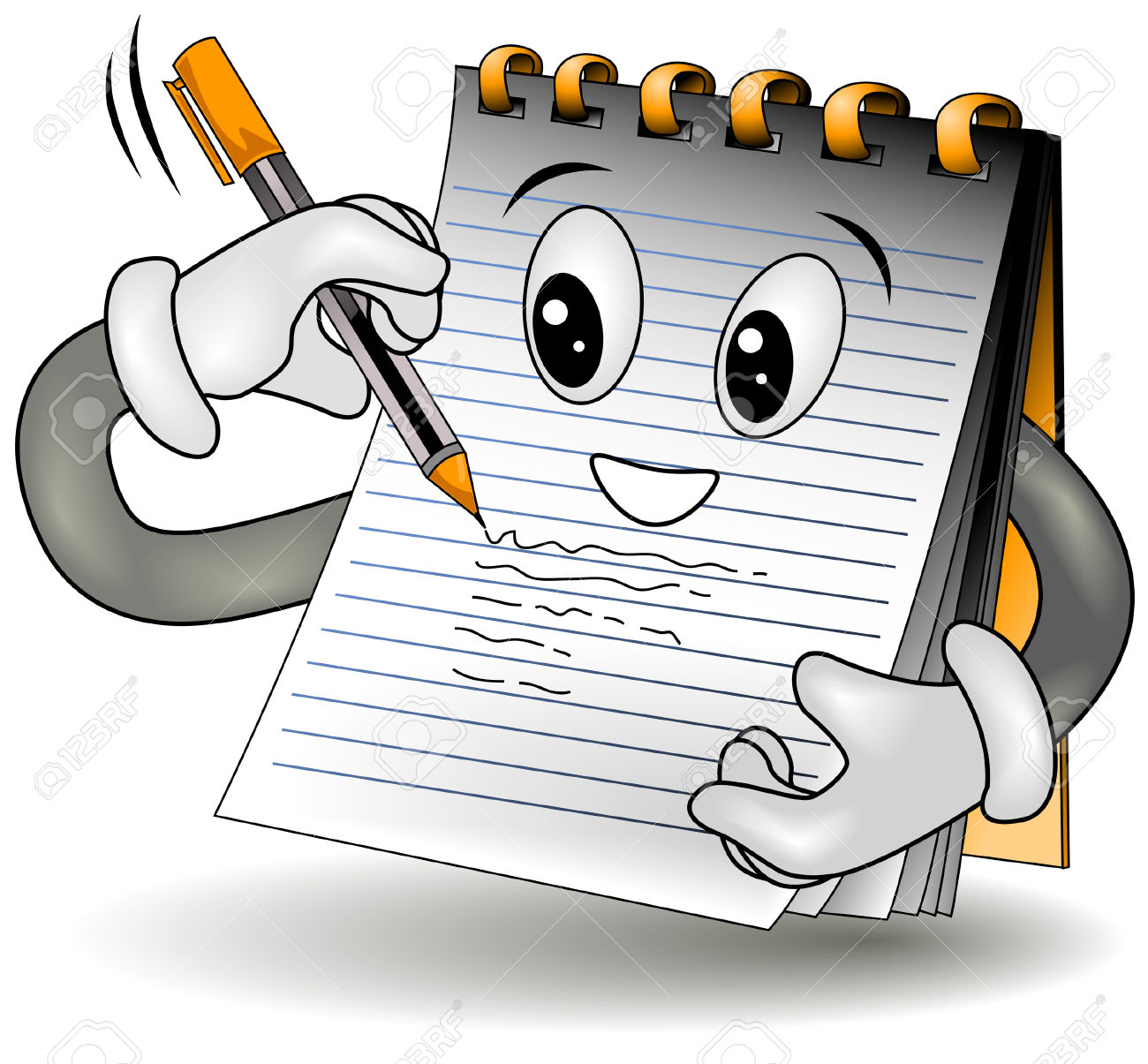 Axioms for IsomorphismThe best strategy for groups with higher than order 4
Identity elements
Self-inverse elements
Not self inverse and choose arbitrary mapping
Choose arbitrary pairing of self inverses and write possible mapping
Rewrite the Cayley table for one of the groups with the new possible mapping. Check the patterns are the same
A Quick Hint!
Compare the period of the elements. You can use this as a counter example if the groups are not isomorphic. Focus on the leading diagonal for this.
Or you can see if one group is cyclic and the other is non cyclic.
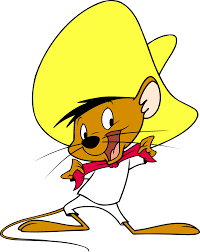 Plenary – Rank your confidence
Recall the definitions of graph isomorphisms
Know what a Klein-4 Group is
Compare Cayley tables
Recall the axioms for isomorphisms
Have a sensible strategy for comparing groups of higher than order 4
Homework
Chapter 7.6